Rosen07 Two-Photon ExchangeStatus Update
James Johnson
Northwestern University & Argonne National Lab
For the Rosen07 Collaboration
Rosenbluth 2007JLab E05-017
HMS in Hall C at Jefferson Lab
4cm liquid hydrogen target for elastics
4cm aluminum dummy for endcap subtraction
May 8 – July 13, 2007
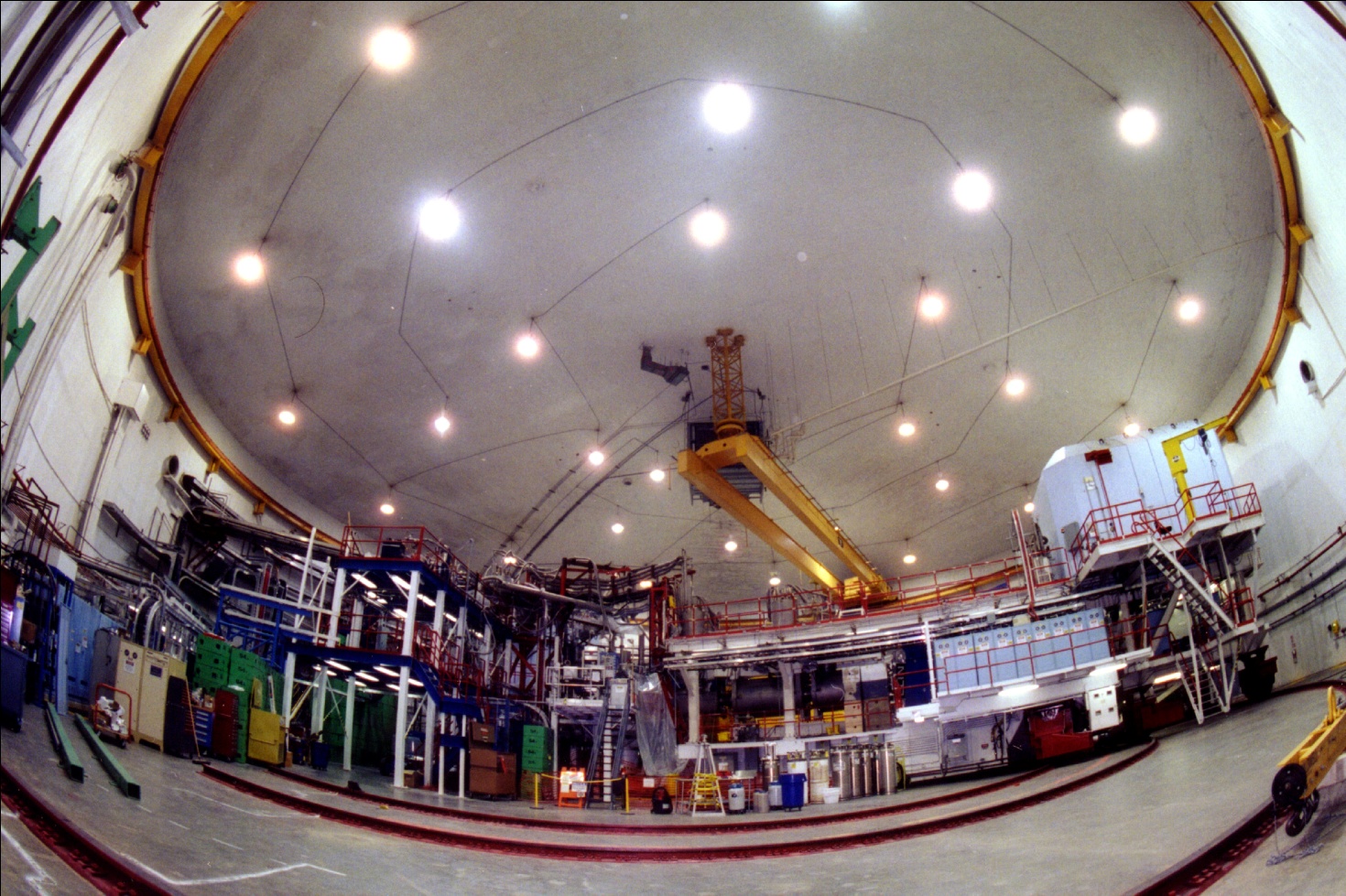 [Speaker Notes: Add picture of HMS]
Rosenbluth 2007
Rosenbluth method
Plot reduced cross section vs. angular variable ε at fixed Q2
GE, GM from slope and intercept
Super Rosenbluth
Detect protons instead of electrons
Reduces error
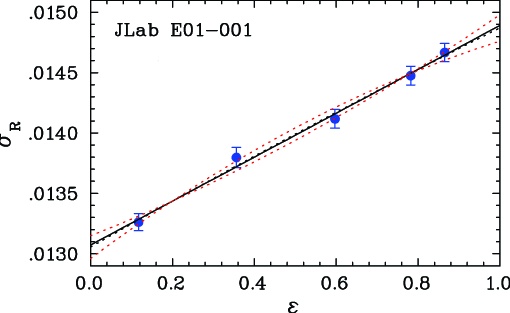 I. A. Qattan et. al, Phys. Rev. Lett. 94:142301, 2005
[Speaker Notes: Epsilon – virtual photon longitudinal polarization]
Rosenbluth 2007
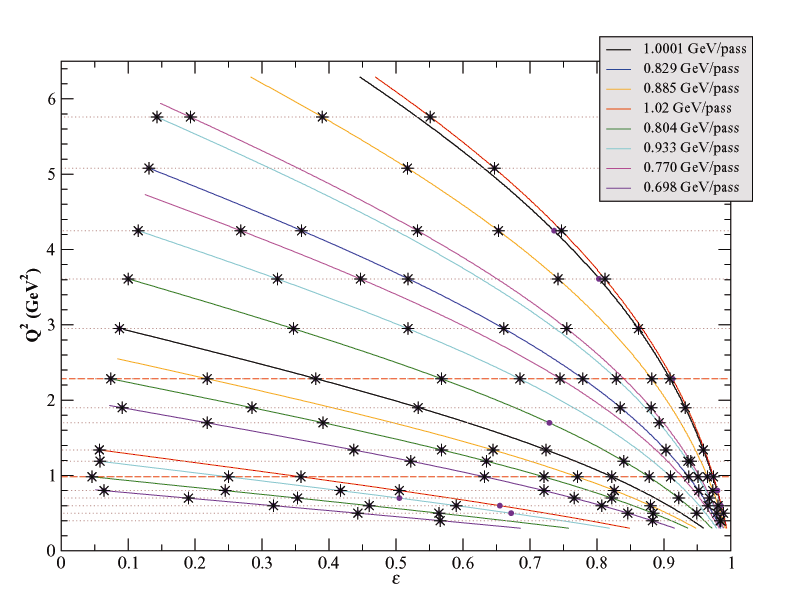 102 Kinematics  points
Q2 0.40-5.76 GeV2

13 points at Q2=0.983
10 points at Q2=2.284
[Speaker Notes: Kinematics taken
Each solid, colored line is a different beam energy, data is where the lines intersect our Q^2 values
In particular, very low- and very high-epsilon points, where there is little previous data
16 Q^2 values
17 Ebeam values, range
At each Q^2, several points for an L-T seperation]
Elastic Spectrum
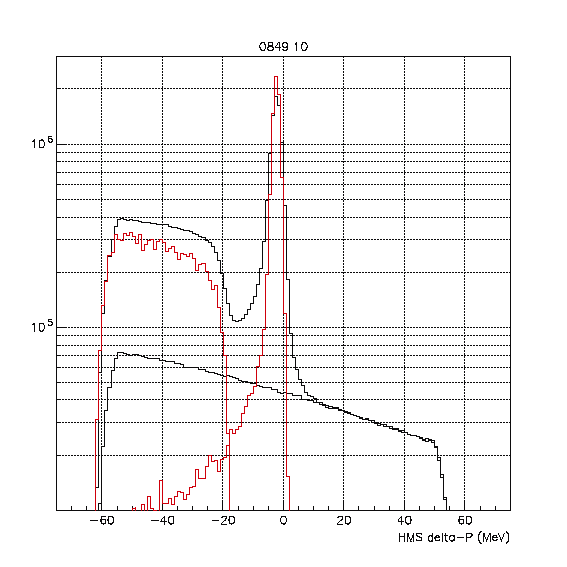 Hydrogen elastics
Compare to simulated elastics
Background
‘Dummy’ runs for endcap subtraction
Simulated π0 photoproduction
[Speaker Notes: Don’t have a simple gaussian peak, there’s a tail because of the radiative spectrum

Q^2 = 0.980 GeV^2, eps = 0.046]
Analysis Steps
Sum data & dummy runs at selected kinematic
Simulate elastics, pion photoproduction, compton scattering
Scale all to charges and efficiencies
Fit dummy + simulations to the data
Extract ratio of simulation cross-section to actual cross-section
[Speaker Notes: Maybe example unpeeling here]
Current Status
Calibrations – Completed
Drift Chamber Offset
Efficiencies
Tracking, Triggering, Deadtime – Well known
Target Length Correction
Proton Absorbtion
Particle Identification
Time-of-Flight cuts
Aerogel cut
Resolution Mismatch
Smearing, Non-Gaussian Tails
Finalize Δp cuts
[Speaker Notes: Picture?]
Drift Chamber Offsets
Shoulder in yptar distribution
Examined in thin-foil and sieve slit targets
Small resolution improvement
Now included in Replay
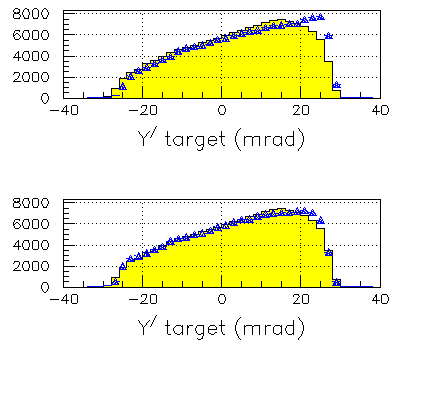 [Speaker Notes: Yptar – particle angle at target
Ibrahim Albayrak
Plot from first attempt]
Target Length Correction
4cm cylindrical target
Off-center beam leads to a shortened target and lower yield
Beam is rastered 1mm to either side of the center
Survey runs done at different beam positions
Fit to the yields gives the beam offset
Beam positioned around +1mm during data collection 
Shows a half-percent reduction in yield
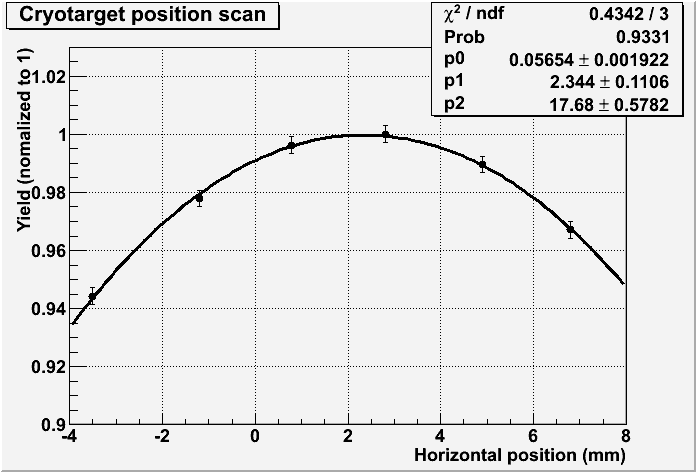 [Speaker Notes: Target position shifts slightly during cooling, this was also surveyed but is unnecessary when we fit yield directly in terms of beam position

Graphic – fit of normalized yield to beam position
Fit performed by Vahe]
ToF Cut Efficiency
Time-of-Flight cuts used for particle identification
Refine cut positions
Different cuts above and below the proton peak
Determine efficiency
Largest remaining correction
Different issues on positive and negative sides
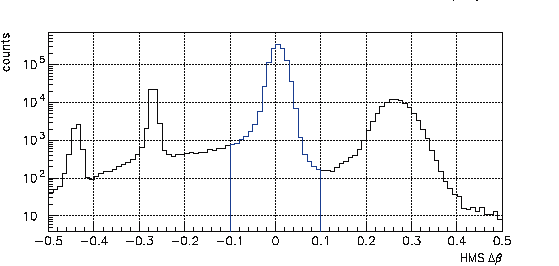 [Speaker Notes: Both most strongly momentum dependant

2.055 GeV 47 deg; 0.98 GeV^2]
ToF High Side
Excluding pions, faster than protons
Elastic protons disappear quickly
Pion tail may extend underneath proton peak
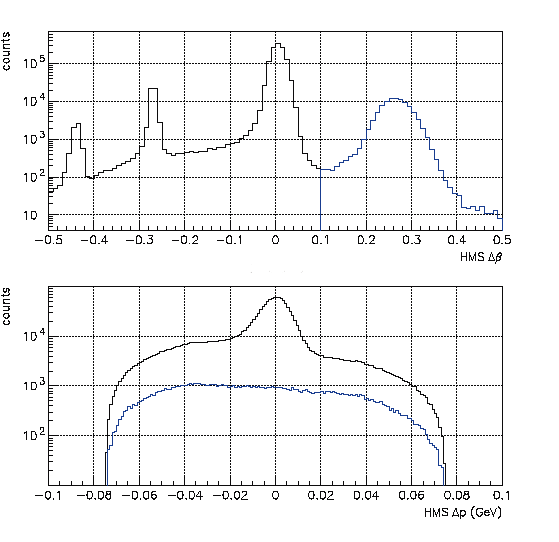 [Speaker Notes: Graph, no elastic peak for high ToF

2.055 GeV 47 deg; 0.98 GeV^2]
ToF Low Side
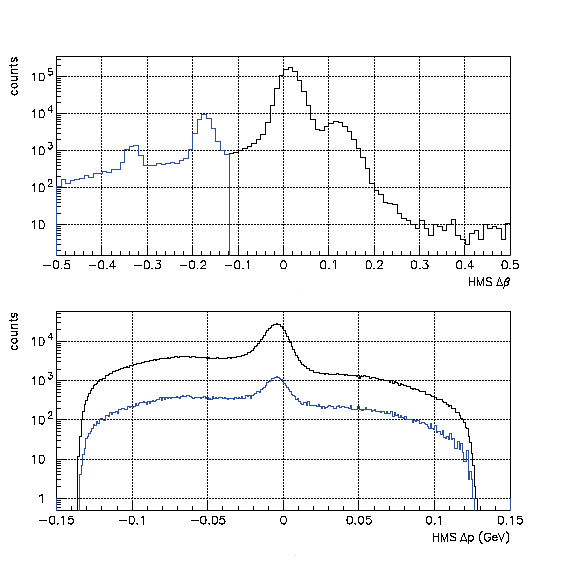 Excluding deuterons
Place cut just above deuteron cutoff
Elastic protons extend into this region as they lose energy or scatter
Need to know the shape of this tail
[Speaker Notes: Plot – Data w/ deuteron peak subtracted out 3.362 GeV 36 degrees 2.28 GeV^2 

3.362 GeV, 36 deg; 2.28 GeV^2]
ToF Low Tail
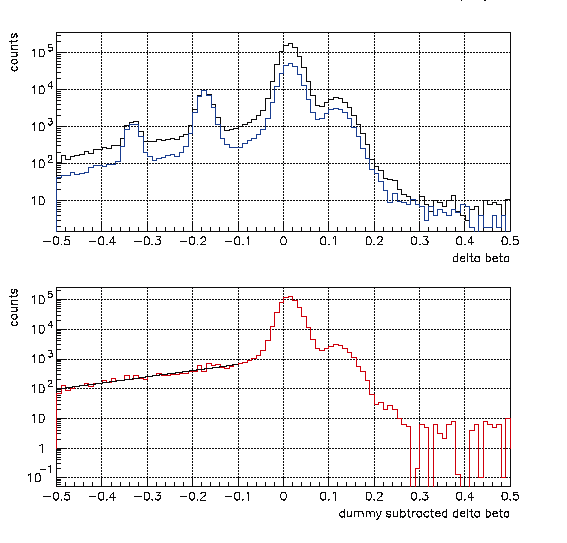 All deuterons come from the endcaps
Can be removed with dummy subtraction
Shape of the tail
Determine efficiency
[Speaker Notes: Plot – Data w/ deuteron peak subtracted out 3.362 GeV 36 degrees 2.28 GeV^2 

3.362 GeV, 36 deg; 2.28 GeV^2]
Aerogel Cut Efficiency
Aerogel cut excludes pions
What rate does it capture protons?
What rate does it fail to capture pions?
Not necessary at low momentum
Slight angular dependence
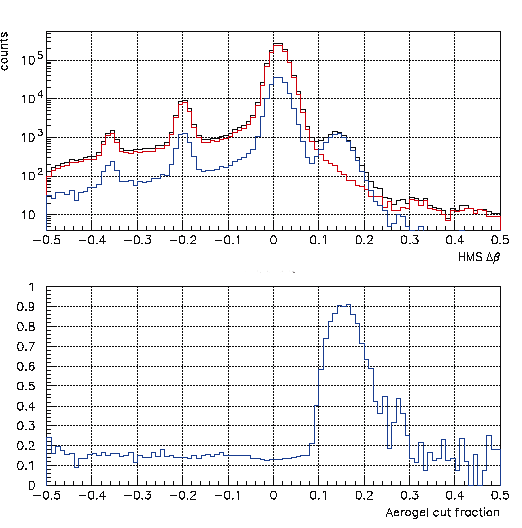 [Speaker Notes: Plot – uniform below pion cutoff, we like this

2.055 GeV, 30 deg; 1.90 GeV^2]
Resolution Mismatch
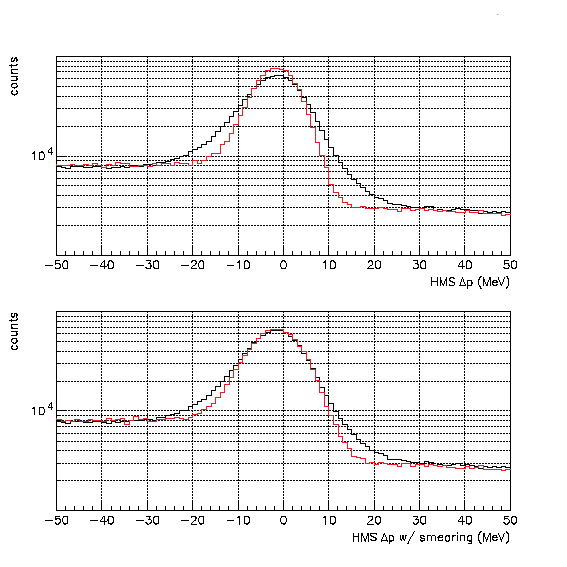 Data peak was broader than elastic simulation
Shape improved with angle smearing
0.9 milliradians
Non-gaussian tails are also present
Can affect integrated counts
[Speaker Notes: 3.362 GeV 36 deg 2.28 GeV^2]
Non-Gaussian Tails
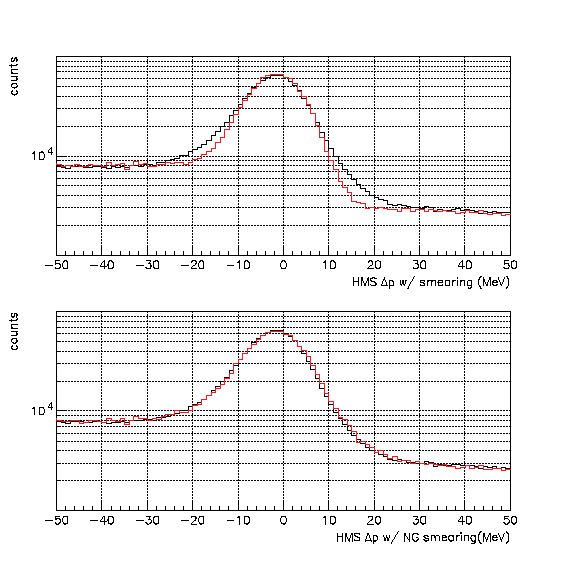 Possibly due to extra hits in wire chambers decreasing resolution
Applied to angle
Works better on broad Δp peaks than narrow 
Suggests momentum smearing is also present
[Speaker Notes: Broad peaks occur at high angles]
Momentum Cuts
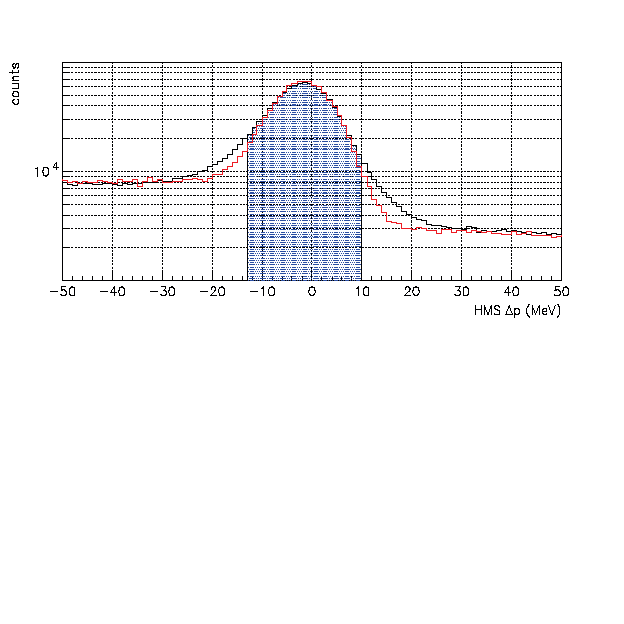 Determine the integrated cut region
Preliminary cuts based on width of Δp peak
Explicit problem with resolution mismatch
Angular dependence
Refining cuts relies on fixing non-gaussian tails
Missing Efficiencies
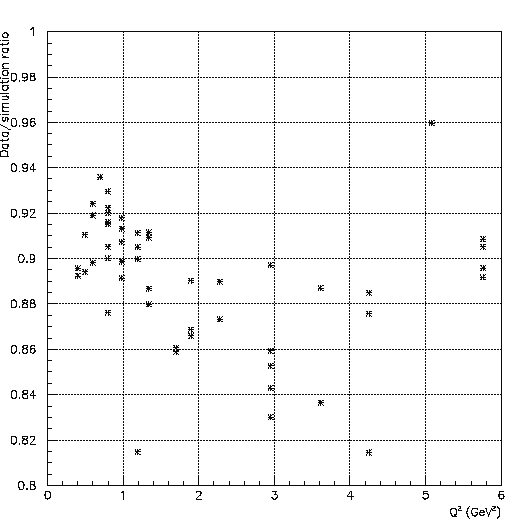 Data/simulation ratioshould be ~1
Target length ~0.5%
Non-gaussian Tails,Cuts, ToF, Aerogelfew percent each
Finally
Closing in on final efficiencies
Find cross sections
Extract form factors
Perform linearitytesting
Early summer
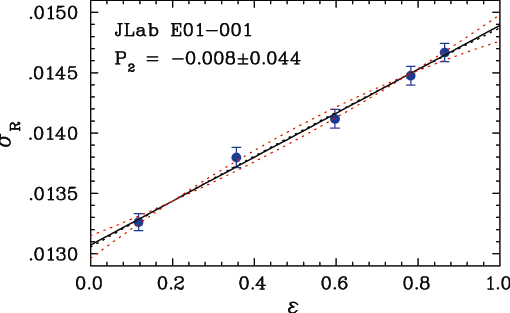